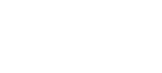 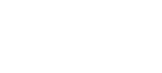 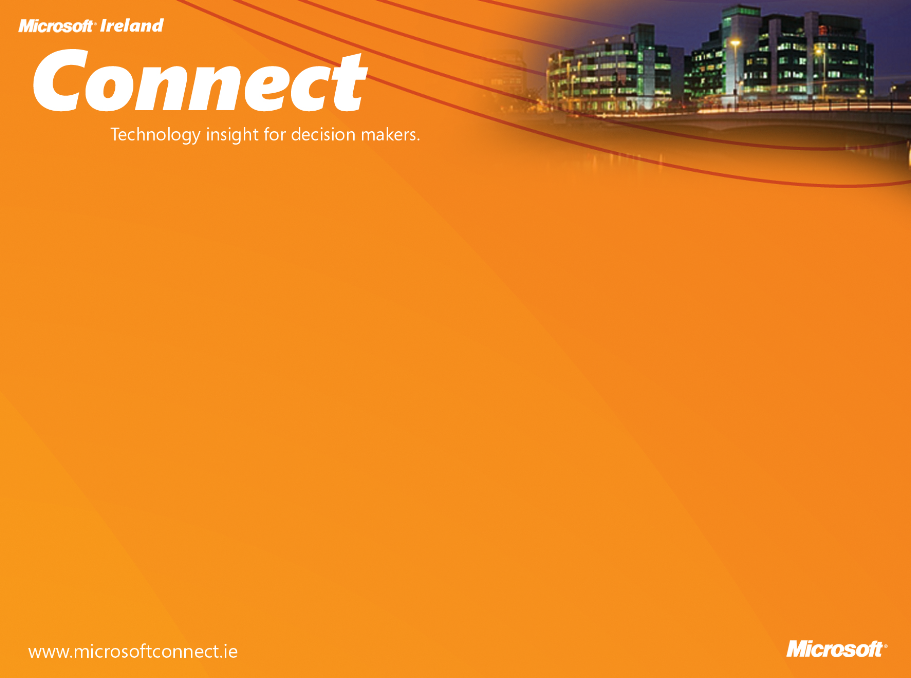 Unified Communications & Collaboration Partners
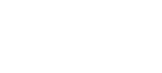 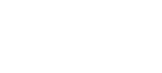 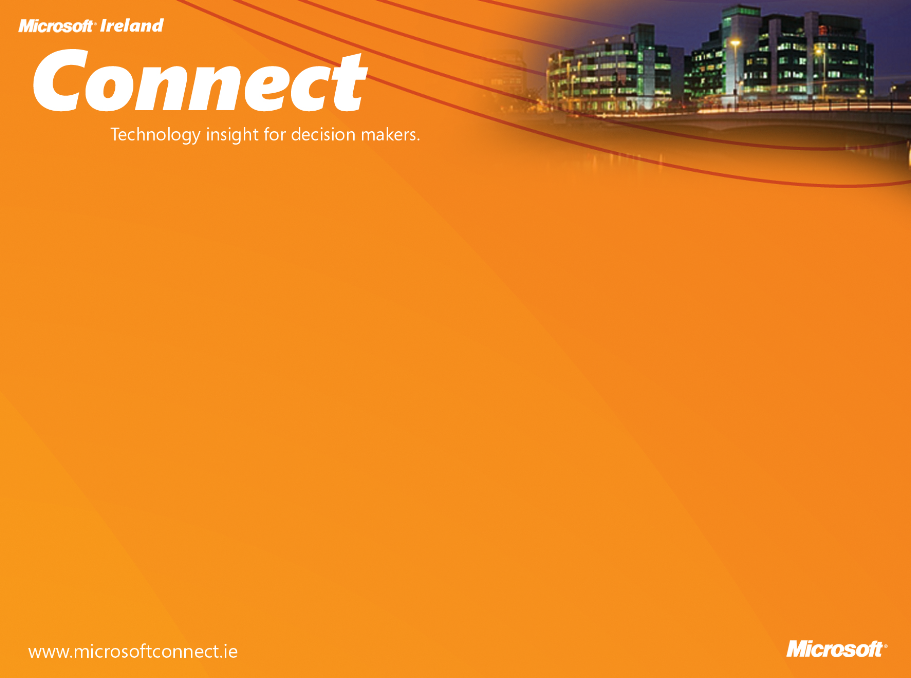 UC&C Partners
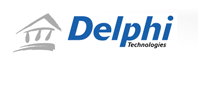 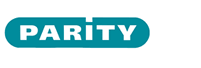 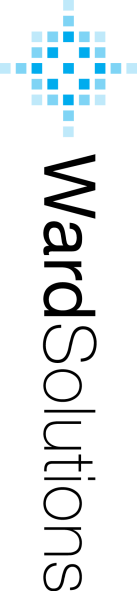 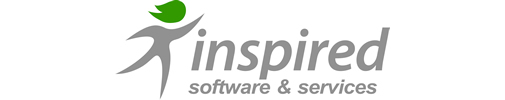 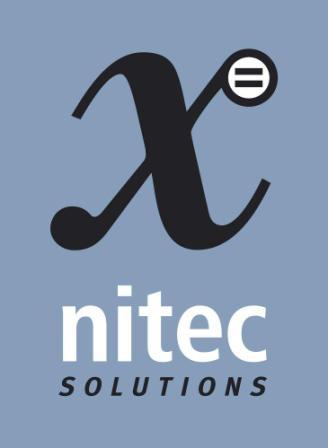 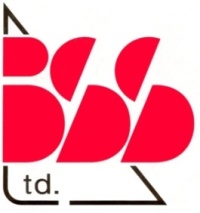 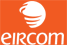 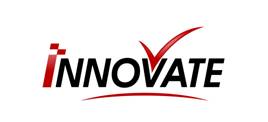 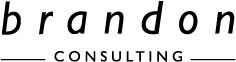 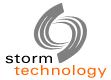 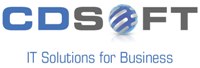 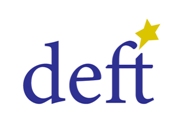 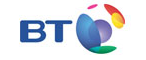 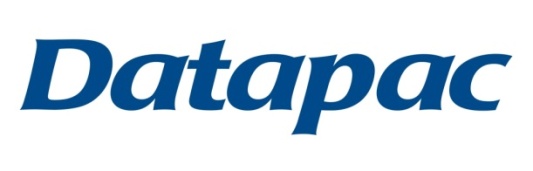 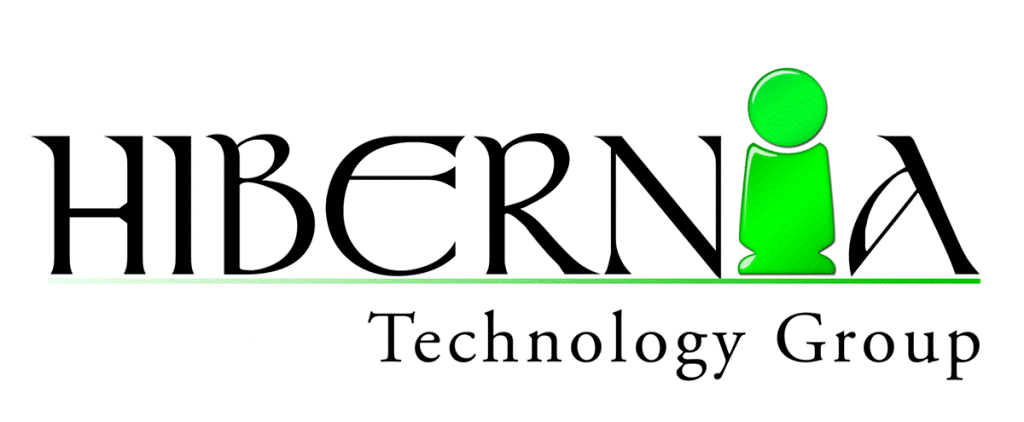 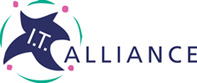 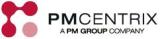 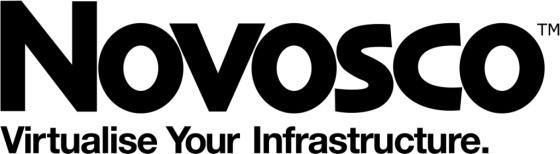 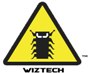 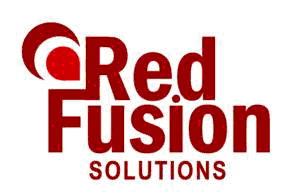 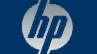 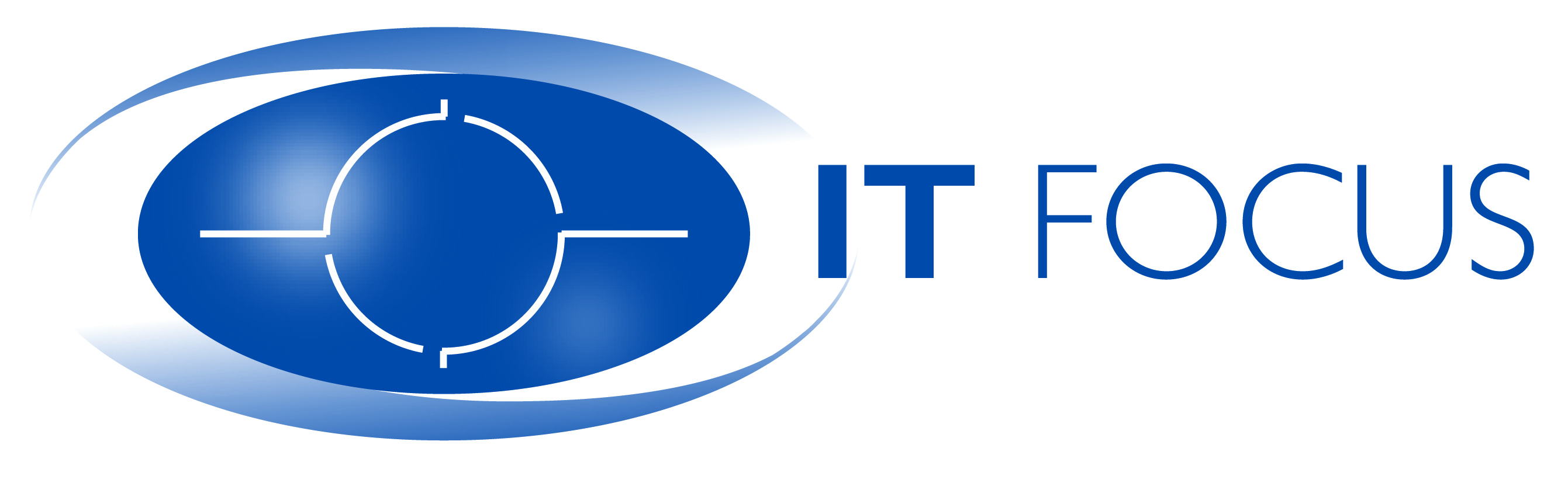 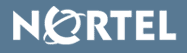 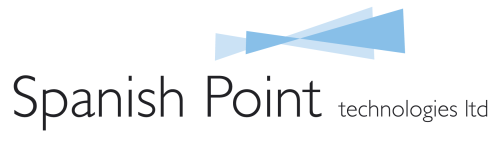 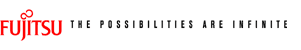